Государственное бюджетное дошкольное учреждение детский сад №96 Московского района Санкт-Петербурга

Презентация  музыкально-компьютерной игры «Путешествие в страну «Музыка»
(для детей 6-7 лет)

Автор: Белоусова Ирина Ивановна – музыкальный руководитель
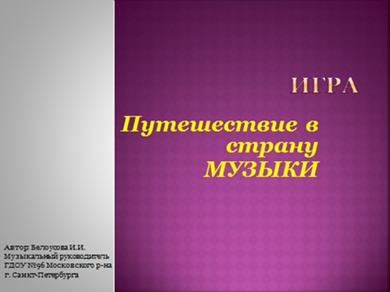 Санкт-Петербург
2013
1
Цель: закрепить умение различать внешний вид и звучание инструментов симфонического оркестра и оркестра народных инструментов.
Задачи:  Развивать слуховое и зрительное внимание.
	 Развивать тембровый слух.
	 Развивать музыкальную память.
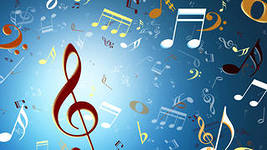 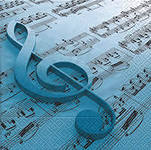 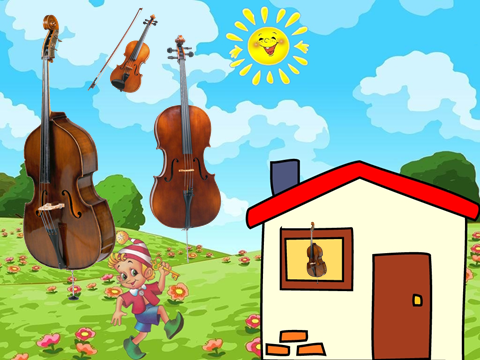 Описание игры.
Педагог: Ребята, сегодня мы с вами вместе с Буратино отправляемся в  путешествие. Это будет очень интересное путешествие в страну волшебных звуков и  волшебных красок – в страну «МУЗЫКА».
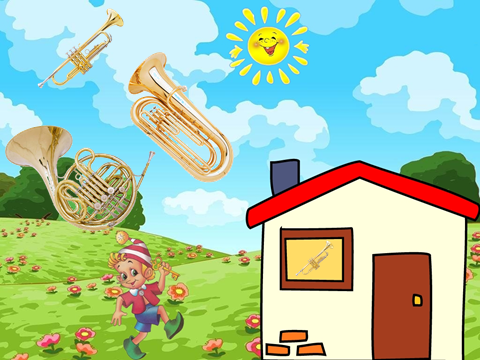 Вместе с музыкой прекрасной
К  нам приходит волшебство.
	 Осторожней, осторожней,
	 Не спугнуть бы нам его!
В волшебной стране МУЗЫКА живут музыкальные инструменты.
Нужно только внимательно прослушать вместе с Буратино  музыкальный фрагмент в исполнении  одного из трех инструментов и правильно назвать его. Если ответ правильный – мы обязательно увидим этот инструмент в окошечке и услышим аплодисменты.
Тогда наше путешествие продолжится дальше.
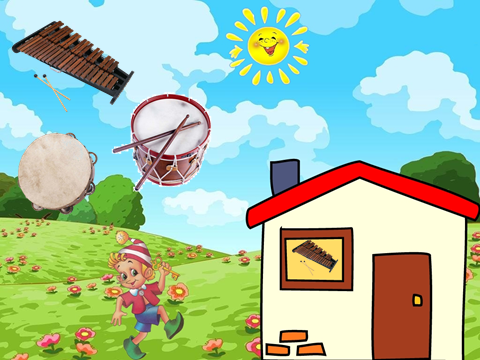 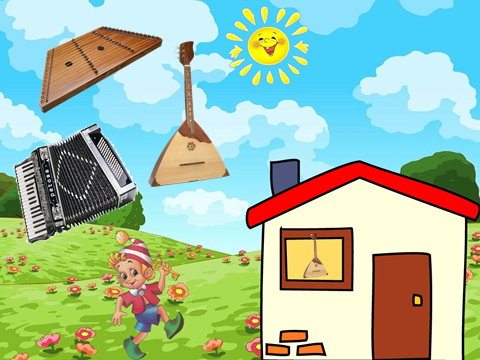 Счастливого вам пути!
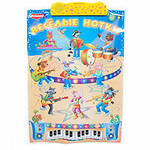 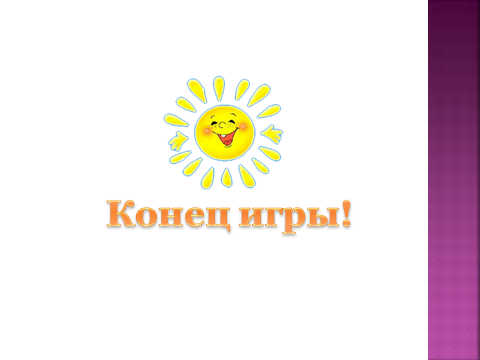 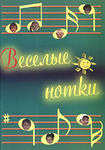 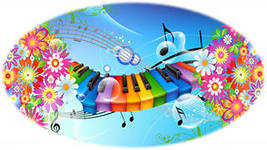 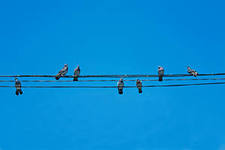